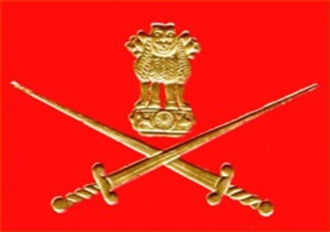 E-PROCUREMENT IN IA
“To regulate public procurement with the objectives of ensuring transparency, accountability and probity in the procurement process, fair and equitable treatment of bidders, promoting competition, enhancing efficiency and economy, maintaining integrity and public confidence in the public procurement process and for matters connected herewith or incidental thereto” – Aim of Public Procurement Bill, 2012
2
OBJECTIVES OF THE SYSTEM
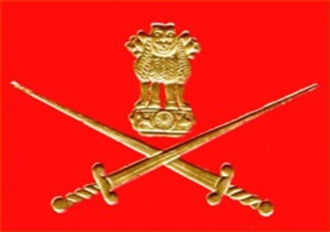 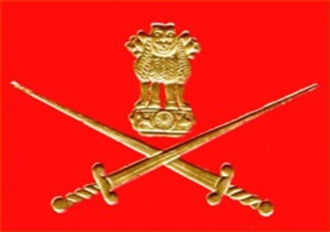 ENHANCED TRANSPARENCY
 NON-DISCRIMINATION AMONG BIDDERS, PROMOTES OPEN COMPETITION
 FREE ACCESS OF TENDER DOCUMENTS TO ANY BIDDER & BID SUBMISSION FROM  
     THEIR PLACE OF CONVENIENCE
 COMPLETELY ADHERES TO CVC AND GFR GUIDELINES
 ACCOUNTABILITY OF ALL ACTIVITIES
 SECURITY OF THE ENTIRE PROCESS USING TECHNOLOGY
3
e-PROCUREMENT (e-PROC) IN IA
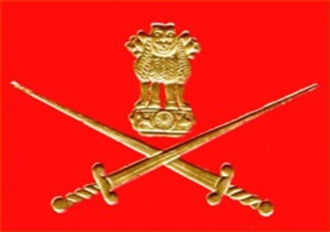 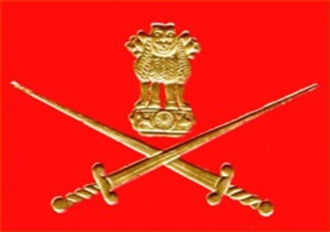 OS DTE NOMINATED AS LEAD AGENCY FOR e-PROC IN IA in 2014
 DG OS CHAIRMAN OF CORE COMMITTEE ON e-PROC
 COMDT ORD SERVICES COMPUTER CENTRE (OSCC) – NODAL OFFR 
 PILOT PROJ WITH NIC CARRIED OUT AND FOUND SUITABLE FOR IMPL
 WEF 01 APR 16 ALL TENDERS ABOVE 2 LAKHS BEING e-PROCURED
 TRG CONDUCTED BY OSCC AT ALL MAJOR  STATIONS
4
e- PROCUREMENT SUITE
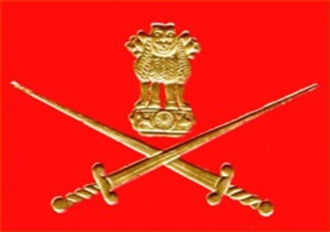 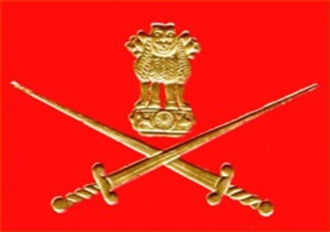 SUPPLIER MGT
WORKFLOW MGT
POST- TENDERING
PRE- TENDERING
TENDERING
CONTRACT
MANAGEMENT
TENDERING
INDENT
MANAGEMENT
CATALOGUE
MANAGEMENT
AUCTIONS
KEY SUCCESS FACTORS
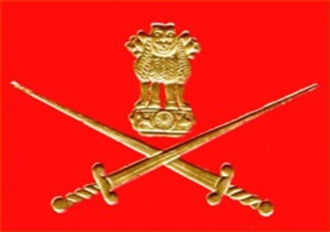 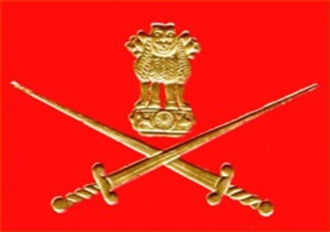 SELECTION OF SOLUTION
 PHASED IMPLEMENTATION STRATEGY
  CAPACITY DEVELOPMENT
 TRAINING MATERIAL
 INTERNAL SUPPORT DESK
 SUPPORT FROM TOP MANAGEMENT
 STRONG COMPLIANCE MONITORING MECHANISM
e-PROCUREMENT IN IA
GROWTH MATRIX
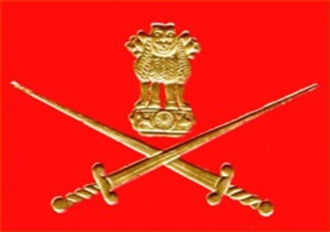 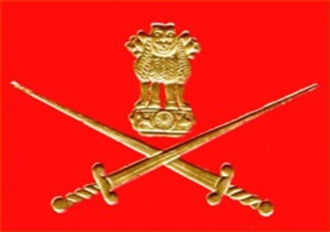 7
e-PROCUREMENT IN IA
GROWTH MATRIX
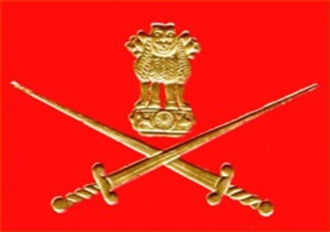 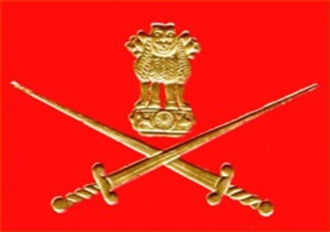 8
STATUS OF TENDERS
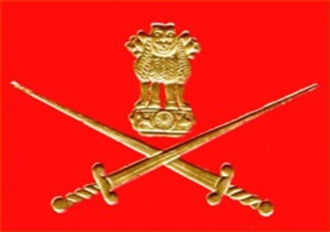 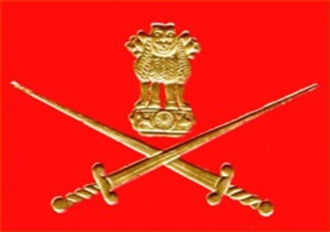 REDUCTION IN CYCLE TIME
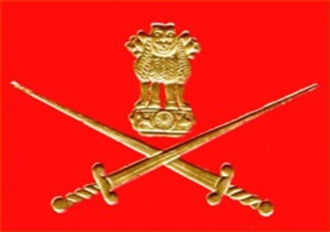 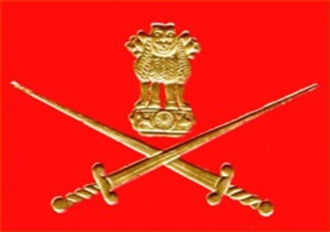 REDUCTION IN CYCLE TIME
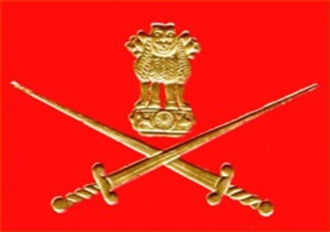 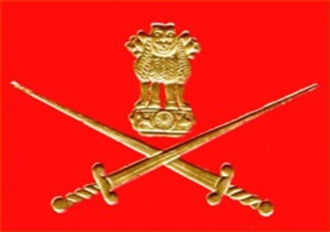 WHAT DO WE BUY ??
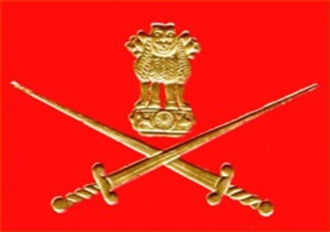 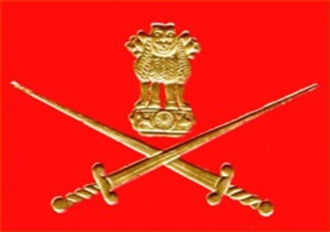 WHAT DO WE BUY ??
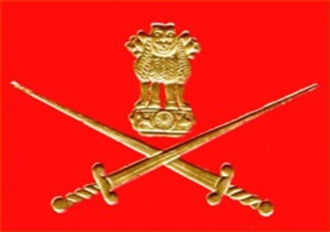 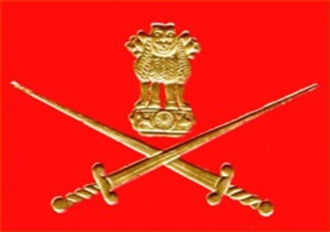 WHAT DO WE BUY ??
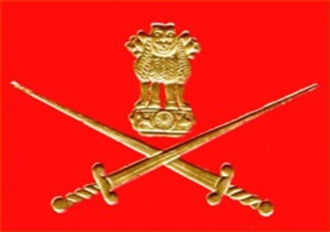 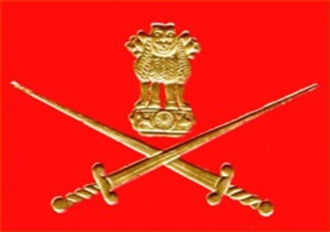 WHAT DO WE BUY ??
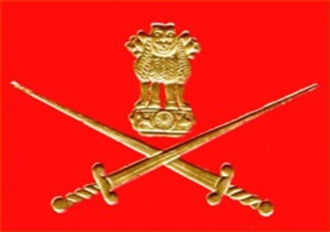 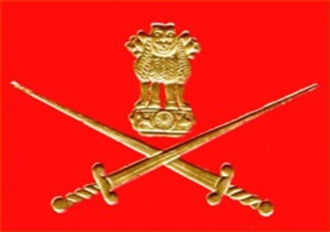 WHAT DO WE BUY ??
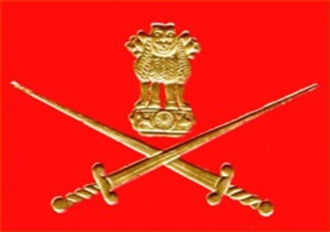 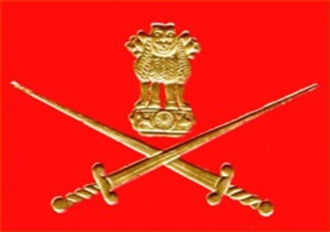 EXPENDITURE BREAKDOWN
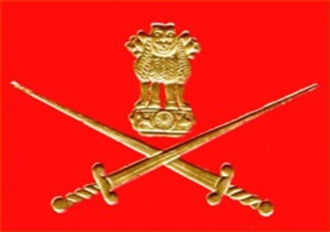 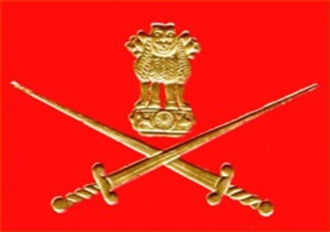 THE MAJOR TYPES OF ITEMS PROCURED

DATA AS PER CPPP TENDERS HOSTED (VALUE IN CRORES)
WAY AHEAD
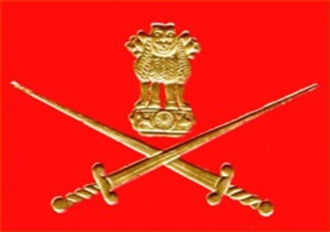 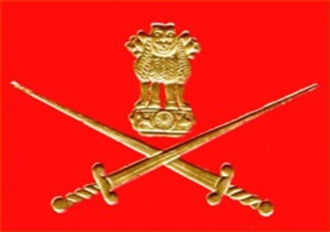 END TO END E-PROCUREMENT
 MASTER DECRYPT FACILITY
  CUSTOM DESIGNED CSTs
 HIERARCHIAL MANAGEMENT TOOLS
 BIG DATA ANALYTICS
 COMPLIANCE TEAMS FOR INTERNAL AUDIT
CONTACT DETAILS
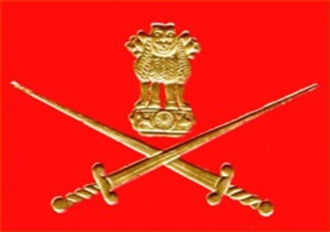 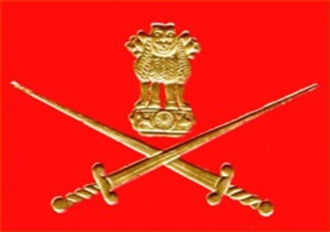 CPP PORTAL 24 X 7 HELP LINE – 180030702232 / 7878007972-73

CPP PORTAL TECHNICAL SP MAIL ID – cppp-nic@nic.in

e- PROC COORDINATOR OSCC – MAJ BANERJEE

TELE NO :-    011-23012269
Email       :-    eprocure.army-oscc@nic.in , eprocdiv-oscc@gov.in

TRG HEAD OSCC – MAJ SURESH CHANDRA
TELE NO :-    011-23012269
Email       :-     ithubord@nic.in

COMDT OSCC – COL SS BALAJI 
TELE NO :-     011- 23015877
Email      :-     comdt-oscc@nic.in
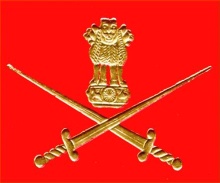 JAI HIND